InvisiSpec: Making Speculative Execution Invisible in the Cache Hierarchy
Mengjia Yan† , Jiho Choi† , Dimitrios Skarlatos,
Adam Morrison∗, Christopher W. Fletcher, and Josep Torrellas

University of Illinois at Urbana-Champaign       ∗Tel Aviv University

†Authors contributed equally to this work.
MICRO’18
2
InvisiSpec: Making Speculative Execution Invisible in the Cache Hierarchy
Motivation: Speculative Execution Attacks
Hardware speculative execution offers a big attack surface for covert and side channels


Speculative execution attacks exploit the side effects of instructions on incorrect speculative paths (squashed)


It is crucial to fix this vulnerability efficiently
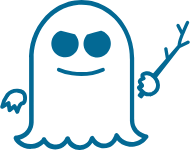 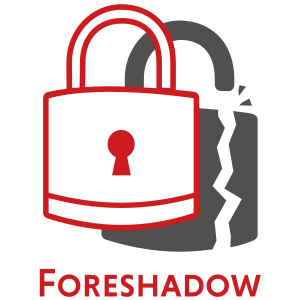 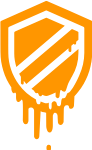 Compilers and programmers can not reason about it.
MICRO’18
3
InvisiSpec: Making Speculative Execution Invisible in the Cache Hierarchy
Outline
Background
A comprehensive threat model
Invisible Speculation (InvisiSpec): the first holistic defense mechanism
Evaluation results and current work
MICRO’18
4
InvisiSpec: Making Speculative Execution Invisible in the Cache Hierarchy
Speculative Execution Attacks
An example of Spectre Variant 1 (array bound checking attack).
Victim code
Attack to read arbitrary memory:
1:  if (x < array1_size) {
2:	val = array1[x]
3:	ld array2[val]
4:  }
Train branch predictor
Trigger branch misprediction
Side channel
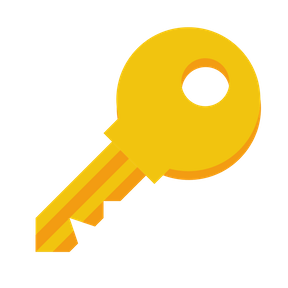 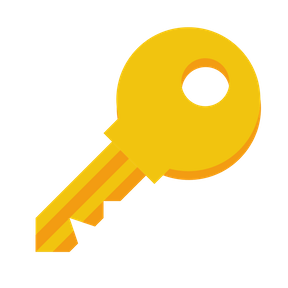 Leaves side effects in cache
Speculative execution attacks exploit side effects of instructions on paths that will be squashed
MICRO’18
5
InvisiSpec: Making Speculative Execution Invisible in the Cache Hierarchy
Generalization of Speculative Execution Attacks
Transient instructions: speculatively-executed instructions that are destined to be squashed.
Speculative execution attack exploits side effects of transient instructions.
1:  if (x < array1_size) {
2:	val = array1[x]
3:	ld array2[val]
4:  }
Transient Instruction
MICRO’18
6
InvisiSpec: Making Speculative Execution Invisible in the Cache Hierarchy
Futuristic Speculative Attack Model
Futuristic speculative attack model
An attacker can exploit any speculative load (load not at the head of ROB).
It includes all existing attacks and future speculative execution attacks
MICRO’18
7
InvisiSpec: Making Speculative Execution Invisible in the Cache Hierarchy
Lifetime of a load instruction
Load is issued to memory
Load reaches head of ROB
All prior branches are resolved
Load is speculative
safe
unsafe
Spectre attack model
safe
unsafe
Futuristic attack model
Visibility Point
The load becomes unsquashable
Naïve solution
Delay issuing the load until its visibility point
MICRO’18
8
InvisiSpec: Making Speculative Execution Invisible in the Cache Hierarchy
InvisiSpec
The first holistic defense mechanism against speculative execution attacks
Key idea:
Make unsafe loads invisible in the cache hierarchy
Load reaches head of ROB
Load is issued to memory
Visibility Point
Issue an invisible load request
Obtain the value and proceed to use it
Make the load visible in cache
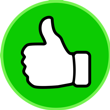 Speculative loads are issued as early as in a conventional machine
MICRO’18
InvisiSpec: Making Speculative Execution Invisible in the Cache Hierarchy
Making Unsafe Loads Invisible
9
Invisible load request
No modification to cache states, including
Cache occupancy
Replacement information
Coherence information
TLB state
Bring the data, store in Speculative Buffer (SB) and in register
core
core
SB
L1 cache
SB
L1 cache
LLC
Invisible
load request
Returned data
MICRO’18
10
InvisiSpec: Making Speculative Execution Invisible in the Cache Hierarchy
Making Safe Loads Visible
Risk of memory consistency violations
Load reaches head of ROB
Load is issued to memory
Visibility Point
Issue an invisible load request
Obtain the value and proceed to use it
Make the load visible in cache
Window of invisibility
Make the load visible: HW issues a normal request (which changes the caches)
While in the window of invisibility, processor does not receive invalidations
MICRO’18
11
InvisiSpec: Making Speculative Execution Invisible in the Cache Hierarchy
An Example of Memory Consistency Violation
P1

Ld lock
Ld counter
An example under TSO
P1 will see the lock is free, but has read old counter.
Ld
counter
Ld
lock
P1 will not receive an invalidation!
P1
time
caches
Wr
counter
release
lock
MICRO’18
12
InvisiSpec: Making Speculative Execution Invisible in the Cache Hierarchy
Maintaining Memory Consistency
Need to issue another access at Visibility Point: Validation
HW issues a request (which changes caches)
Data goes into cache. Compare the incoming data and the one in the SB
If mismatch, squash the load as it violates memory consistency model
Problem: validations may cause a processor stall
squash and retry
Ld
counter
Ld
lock
Visibility point
Ld counter
Visibility point
Ld lock
P1
time
caches
Wr
counter
release
lock
MICRO’18
13
InvisiSpec: Making Speculative Execution Invisible in the Cache Hierarchy
Maintaining Memory Consistency (II)
For loads with no risk of memory consistency violation: Exposure
HW issues a request at the Visibility Point
Load does not need to wait for response to retire
Data goes into cache. No need to compare data
High performance: does not cause a stall
See the paper for the many cases where a load can use exposures
Visibility point
Ld X
Ld X
P1
time
caches
Wr X
MICRO’18
14
InvisiSpec: Making Speculative Execution Invisible in the Cache Hierarchy
Pros & Cons of InvisiSpec
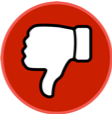 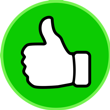 Security
Successfully prevent attacks in both Spectre and Futuristic attack models
High performance
Speculative loads are issued as early as in a conventional machine
Applicability
Handle multi-threaded issues
No software changes
Performance overhead
Double accesses
May stall due to validations
BUT:- Many can be converted to exposures
- Most hit in L1, and return very quickly
MICRO’18
15
InvisiSpec: Making Speculative Execution Invisible in the Cache Hierarchy
Average Execution Time for SPEC and PARSEC (Normalized)
Delay load until visibility point
Delay load until visibility point
InvisiSpec
Conventional
insecure
baseline
InvisiSpec
Spectre attack model
Futuristic attack model
MICRO’18
16
InvisiSpec: Making Speculative Execution Invisible in the Cache Hierarchy
Current Work
Reduce performance overhead: selectively enable InvisiSpec
MICRO’18
17
InvisiSpec: Making Speculative Execution Invisible in the Cache Hierarchy
More in the paper
Security analysis
Details of when to use validations and exposures, and overlapping of them
Details of implementation
Detailed performance and area overhead evaluation results
MICRO’18
18
InvisiSpec: Making Speculative Execution Invisible in the Cache Hierarchy
Conclusion
InvisiSpec is the first comprehensive defense mechanism against speculative execution attacks in the cache hierarchy
We published the code of our architecture simulator:
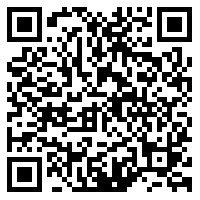 https://github.com/mjyan0720/InvisiSpec-1.0